Referências
https://pt.wikipedia.org/wiki/Mashup_(aplica%C3%A7%C3%A3o_web) 
https://www.w3schools.com/html/default.asp
Jon Duckett - HTML & CSS  Design and Build Websites
jQuery e Manipulação do DOM
Professor Rafael Escalfoni
jQuery e Manipulação do DOM
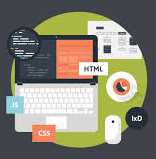 Manipulação do DOM
Adicionando/ Removendo elementos
Navegando no DOM
1
Manipulação do DOM
Métodos html(), text() e val()
Manipulação de DOM (Document Object Model)
Obtendo conteúdo
text() – texto de um elemento selecionado
html() – conteúdo do elemento, incluindo marcações de tags filhas
val() – valor de campos de formulário
$(seletor).text();
$(seletor).html();
$(seletor).val();

attr(nomeAtrib) – valor de um atributo
$(seletor).attr(nomeAtrib);
Alterando conteúdo
Obtendo conteúdo
text(val) – onde val é somente texto
html(val) – onde val pode ser texto e tags 
val(val) – onde val deve ser compatível com o type do elemento de formulário
$(seletor).text(“valor exemplo”);
$(seletor).html(“<h1>valor exemplo</h1>”);
$(seletor).val(“valor exemplo”);

attr(nomeAtrib, val) – valor de um atributo
$(seletor).attr(nomeAtrib, “valor atrib”);
exemplo:
$("#w3s").attr({
    "href" : "http://www.w3schools.com/jquery",
   "title" : "W3Schools jQuery Tutorial”
});
Setando attr com callback
Função callback tem 2 parâmetros:
i – índice do elemento atual na lista de elementos selecionados
origValue – valor original do atributo

$("#w3s").attr("href", function(i, origValue){
     return origValue + "/jquery"; 
});
2
Adicionando/ Removendo elementos
Adicionando conteúdo HTML
append(val) – insere val no fim do elemento selecionado
prepend(val) – insere val no início do elemento selecionado
after(val) – insere val depois do elemento selecionado
before(val) – insere val antes do elemento selecionado
Removendo elementos
remove() – remove elemento selecionado
empty() – apaga os filhos e conteúdo
$(seletor).remove();
$(seletor).empty();

remove(filtro) – remove aceita filtros seletores
 $("p").remove(".test, #demo");
Manipulando CSS
addClass(className) – adiciona classe(s)
removeClass(className) – remove classe(s)
toggleClass(className) – adiciona/remove classe(s)
css() – seta/retorna atributo estilo
$(seletor).css(“propriedadeCSS”);
$(seletor).css(“propriedadeCSS”, “valor”);

$(seletor).css({“propriedadeCSS1”:”valor1”, “propriedadeCSS2”:”valor2”, …})
Métodos de dimensionamento
width(): retorna a largura de um elemento
height(): retorna a altura de um elemento
innerWidth(): retorna a largura de um elemento (inclui padding)
innerHeight(): retorna a altura de um elemento (inclui padding)
outerWidth(): retorna a largura de um elemento (inclui padding+borda)
outerHeight(): retorna a altura de um elemento (inclui padding+borda)
3
Navegando no DOM
Cruzando o DOM (traversing)
Por vezes, precisamos ir de um ramo para outro na árvore DOM
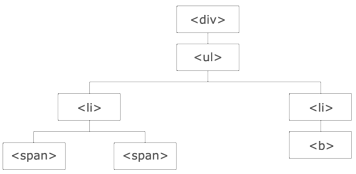 <a >
Cruzando o DOM (traversing)
Por vezes, precisamos ir de um ramo para outro na árvore DOM
ul
li
li
a
a
img
img
“Subindo” na árvore
parent() – retorna o pai do nó selecionado
$(seletor).parent();
parents() – retorna todos os ancestrais de um nó selecionado
$(seletor).parents();
$(seletor1).parents(seletor2); /* todos os ancestrais que satisfaçam o seletor2 */
parentsUntil() – retorna todos os ancestrais entre o nó e o argumento
$(seletor1).parentsUntil(seletor2); /*todos os nós entre o seletor1 e seleto2 */
“Descendo” a árvore
children(): retorna os nós filhos diretos do elemento selecionado
$(seletor).children();
$(seletor).children(seletor2); /* filhos de seletor que satisfaçam seletor2 */

find(): retorna todos os nós filhos do elemento selecionado que satisfaça a condição
$(seletor).find(seletor2);
Nós irmãos
siblings() – todos os irmãos
next() – próximo imediato
nextAll() – todos os próximos
nextUntil() – todos os próximos até condição de parada
prev() – anterior imediato
prevAll() – todos os anteriores
prevUntil() – todos os anteriores até condição de parada
Filtros de busca
first() – primeiro que satisfaça a condição
last() – último que satisfaça a condição
$(seletor).first();
$(seletor).last();
eq() – com índice igual
$(seletor).eq(indice);
filter() – satisfaça o seletor2:
$(seletor).filter(seletor2);
not() – todos que não satisfaçam o critério
$(seletor).not(seletor2);